Raplamaa PartnerluskoguMeede „Ettevõtluse toetamine Covid-19st tulenevate riskide maandamiseks ja tagajärgedega toimetulekuks”Meetmevoor avatud 15.05-25.05.2023.a. INFOPÄEV 27.04.2023
Eesmärgid
Raplamaal on aktiivne ja innovaatiline ettevõtlus, mis on taastunud Covid-19 põhjustatud kriisi negatiivsetest tagajärgedest. 
Ettevõtlusmaastikul on tekkinud uued teadmised, võimalused, kanalid ja vahendid majandustegevust taastada ja elavdada. 
Kriisi negatiivsed mõjud on oluliselt maandatud ja tulemuseks on vastupanuvõimeline, uuenenud ning kestlik
    väikeettevõtluse majanduslik toimimine.
Põhimõtted
Projektitoetuse saajad on mikro- ja väikeettevõtted (VKE) (eraettevõtjad), sh füüsilisest isikust ettevõtjad, kes vastavad maaeluministri LEADER rakendusmääruses toodud nõuetele taotleja kohta; 
taotleja peab olema registreeritud Raplamaa Partnerluskogu tegevuspiirkonnas ning tegevuse ja investeeringu asukoht peab olema samuti  Raplamaa Partnerluskogu tegevuspiirkonnas.
Toetatavad tegevused
Tootmiseks, teenuste osutamiseks, turustamiseks või töötingimuste parandamiseks otseselt vajalike seadmete, vahendite ja masinate, s.h. mootorsõidukite ostmine ja paigaldamine;
infotehnoloogiliste meetodite (näiteks: e-kaubandus, e-broneerimine, kaugtöökohad jne) kasutusele võtmiseks vajaliku riist- ja tarkvara soetamine.
Mittetoetatavad tegevused (1)
põllumajandus, metsamajandus ja kalapüük (EMTAK 2008 jagu A);
mäetööstus (EMTAK 2008 jagu B); 
elektrienergia, gaasi, auru ja konditsioneeritud õhuga varustamine (EMTAK 2008 jagu D); 
veevarustus; kanalisatsioon (EMTAK 2008 jagu E (välja arvatud väikesed infrastruktuuri objektid tootmishoonete juurde);
 veondus ja laondus (välja arvatud nn. lühikese tarneahela projektid) (EMTAK 2008 jagu H);
hulgi- ja jaekaubandus (EMTAK 2008 jagu G); Märkus: erandina toetatakse investeeringuid külapoodidesse, talupoodidesse, maa-apteekidesse, kohaliku käsitöötoodete kauplustesse. Külapoe all mõistetakse Eesti haldusjaotuse kohaselt külades paiknevaid kauplusi. Talupoe all mõistetakse eeskätt kohalike põllumajandustootjate ja kohalike käsitööliste toodanguga kauplevaid kauplusi, kusjuures kohalik toodang peab moodustama suurema osa kaupade sortimendist. Kohaliku toote all mõistetakse eelistatavalt Raplamaal, aga ka üldiselt Eestis valmistatud kaupa.
kinnisvara arenduse tegevus (EMTAK 2008 jagu L);
Mittetoetatavad tegevused (2)
tubakatoodete (EMTAK 2008 jagu C 12) ja kange alkoholi tootmin (EMTAK 2008 jagu C 1101);
hasartmängude ja kihlvedude korraldamine (EMTAK 2008 jagu R 920);
finants- ja kindlustustegevus (EMTAK 2008 jagu K);
juriidilised toimingud ja arvepidamine (EMTAK 2008 jagu M 69) ja peakontorite tegevus ning juhtimisalane nõustamine (EMTAK jagu M 70);
muu koolitus (EMTAK 2008 jagu P 855);
pereelamutesse tehtavaid investeeringuid, st pererahva igapäevase kasutuses olevasse või edaspidi igapäevase eluasemena kasutusele tulevasse hoonesse peremajutuse majutustubade, bürooruumide ja muu sarnase ehitamist.
Nõuded taotlejale
Taotlejal ei ole riiklikku maksuvõlga (va. ajatatud võlg) ega alustatud likvideerimis või pankrotimenetlust;
ei taotle ega ole saanud samale kulule teistest EU või riiklikest fondidest vahendeid;
taotleja on esitanud oma viimase majandusaasta aruande äriregistrile (aruande, mille tähtaeg on saabunud);
tegevuse elluviimist või investeeringu tegemist ei tohi  alustada varem kui kohaliku tegevusgrupi poolt projektitaotluse PRIA e-teenusekeskkonnas kinnitamise päevale järgneval päeval;
ehitis, kuhu seade või mootorsõiduk paigaldatakse on projektitoetuse taotleja omandis või on antud talle õiguslikul alusel kasutamiseks vähemalt kolmeks aastaks.
Toetuse maksimaalne suurus ja määr
Toetuse maksimaalne suurus kuni 10 000 eurot ja toetuse määr kuni 60% abikõlbulike kulude maksumusest ühe taotluse kohta. Minimaalne toetuse määr on 5 000 eurot;
mootorsõiduki ostmiseks antakse taotlejale toetust kuni 30% abikõlbulike kulude maksumusest;
üks taotleja võib ühes voorus esitada kuni 1 projekti;
projekti minimaalne toetus on 15% abikõlbulikest kuludest;
meetme vooru maht 19 283,23 eurot.
Projektitoetuse esitatavad dokumendid e-PRIA sse (1)
Vormikohane projektitoetuse avaldus (täidetav e-PRIA s);
ärakiri dokumendist, mis tõendab, et maa või ehitis, kuhu seade või masin paigaldatakse , või mootorsõiduk, kuhu seade paigaldatakse, kuulub taotleja omandisse või on antud taotlejale õiguslikul alusel kasutamiseks vähemalt kolmeks aastaks;
äriplaan ja finantsprognoos taotleja enda poolt valitud vormis;
Projektitoetuse esitatavad dokumendid e-PRIA sse (2)
eeldatava maksumuse põhjendamiseks peab taotlejal olemas olema hinnapakkumine, mis on soovitatav lisada;
äriregistris peab olema kättesaadav viimane kohustuslik esitatud  majandusaasta aruanne (2021 majandusaasta aruanne);
taotlemise aastale eelneva majandusaasta aruanne või bilanss ja kasumiaruanne, kui taotlejal ei ole esitanud veel 2022 majandusaasta aruannet äriregistrile.
Projektitoetuse avalduses küsitud andmed (täidetav e-PRIA s alates 15.mai)
Üldandmed - (nimi, registrikood, e-post, esindaja nimi ja isikukood);
detailandmed - (veebilehe aadress, kas taotleja tegutseb avalikes huvides, kas taotleja tegevuses puudub tööstuslik või äriline iseloom, kas olen hankija riigihangete seaduse mõistes, kas olen käibemaksukohustuslane, taotlen tagastust käibemaksu osale, kokkuvõte projekti tegevustest ja eesmärkidest, kas tegemist on ühisprojektiga, kogukonnateenuste projektiga või teadmussiirdeprojektiga, kas tegemist on uuendusliku- , piirkondliku eripäraga- , kohalike toodete ja teenuste arendamisele suunatud- , kohaliku toiduga seotud- ja ettevõtlusele suunatud projektiga),
tegevused – siin märgitakse juba etteantud tabelis ja nimedega projekti tegevused;
lisadokumendid- siia lisatakse vajalikud lisadokumendid (äriplaan koos finantsprognoosiga, omandit tõestav ärakiri, eelneva majandusaasta aruanne või bilanss ning kasumiaruanne, hinnapakkumus, jm.).
Nõuded hinnapakkumiste kohta
Toetustaotlusega koos on soovituslik lisada üks hinnapakkumine (eelarve  aluseks oleva summa kujundamisel).
Kui tegevuse või investeeringu käibemaksuta maksumus ületab 5000 eurot, on projektitoetuse taotleja või projektitoetuse saaja saanud vähemalt kolmelt teenust osutavalt, tööd pakkuvalt või kaupa müüvalt isikult võrreldavad hinnapakkumused koos selliste tehniliste tingimuste loeteluga, mis osutavad tehnilisele spetsifikatsioonile;
kui tegevuse või investeeringu käibemaksuta maksumus on vahemikus 1000–5000 eurot või kui asjaomases valdkonnas on ainult üks teenuse osutaja, töö pakkuja või kauba müüja, on projektitoetuse taotleja või projektitoetuse saaja saanud vähemalt ühe hinnapakkumuse, mis sisaldab teavet ostetava või liisitava kauba, töö või teenuse maksumuse ja koguse kohta.
Hindamiskriteeriumid
Hindamine toimub 5 palli süstemis (0-4)

Projekti põhjendatus meetme vajaduse seisukohalt (Covid-19st tulenevate kitsaskohtade lahendamise põhjendatus), ettevalmistatuse tase (kirjutamise ja olulise info väljatoomise selgus ning põhjendatus) ja mõju meetme eesmärkide saavutamisele - hinde osakaal 30%;
projekti prioriteetsus ja uuenduslikkus kohaliku arengu seisukohalt (arengu kavandamine piirkonna ettevõtluse alal, piirkonna jaoks uus toode või teenus, uus tehnoloogia, uus turunduskanal või ekspordisuund, uudne tootmise või turustamise organiseerimine) - hindeosakaal 10%;
projekti eduka elluviimise potentsiaal ja jätkusuutlikkus (taotleja kogemus, tehniline ja finantsiline võimekus) ja projekti edasise jätkamise finants-majanduslik suutlikkus – hinde osakaal 20%;
tulemuslikkus ja jätkusuutlikkus (kas ja kuidas on projekti tulemused mõõdetavad või hinnatavad, kas projekti tulemusena muutub või paraneb midagi Covid-19st tulenenud kitsaskohtade lahendamisel) - hinde osakaal 25%;
projekt on esitatud eelistatud valdkonnas või valdkonna arendamiseks (teenindus-, toitlustus ja turismivaldkond (majutus, aktiivne puhkus)) - hinde osakaal 15%.
Tähelepanekuid eelmisest voorust
Omandit tõendavad dokumendid peavad olema taotlemise hetkel korras;
kindlasti üle vaadata, kas ettevõte on registreeritud Raplamaa Partnerluskogu tegevuspiirkonnas ning kas põhitegevus toimub samuti siin piirkonnas;
makseprobleemid peavad oleme lahendatud (riiklikud ja PRIA le tagasimakstav võlg);
tuleb läbi mõelda rahastamiskava (kus ma saan omafinantseeringu katteks vahendeid, millised on mu rahavood kogu projekti vältel jne);
kõik kohustuslikud lisadokumendid lisada e-PRIA avaldusele.
Kindlasti mitte jätta toetustaotluse täitmist ja esitamist viimasele päevale!
Taotlusvoor  avatud 15.05-25.05.23 kell 23.59 (www.pria.ee);
üks taotleja saab esitada ühe projekti kogumaksumuses 
    5000 -10 000 eurot;
taotlused Raplamaa Partnerluskogu poolt hinnatud ja paremusjärjestus kinnitatud ning esitatud PRIA sse 28.06.2023.a. 
Küsige nõu ning abi nii toetustaotluse koostamisel kui ka elluviimisel!
„ Soovituseks, kes alles kaaluvad oma projekti elluviimiseks
 LEADER toetust, ütleb Kaili Tuul, et hästi tuleks läbi mõelda oma 
tulevikuplaanid ning osata planeerida 
asju juba kaks sammu ette.“


Andra Liibek
Arendusjuht-Projektinõustaja
Raplamaa Partnerluskogu 
517 4051
andra.liibek@raplaleader.ee

Fotol: Jäämari OÜ toodang ( LEADER  projekti elluviija)
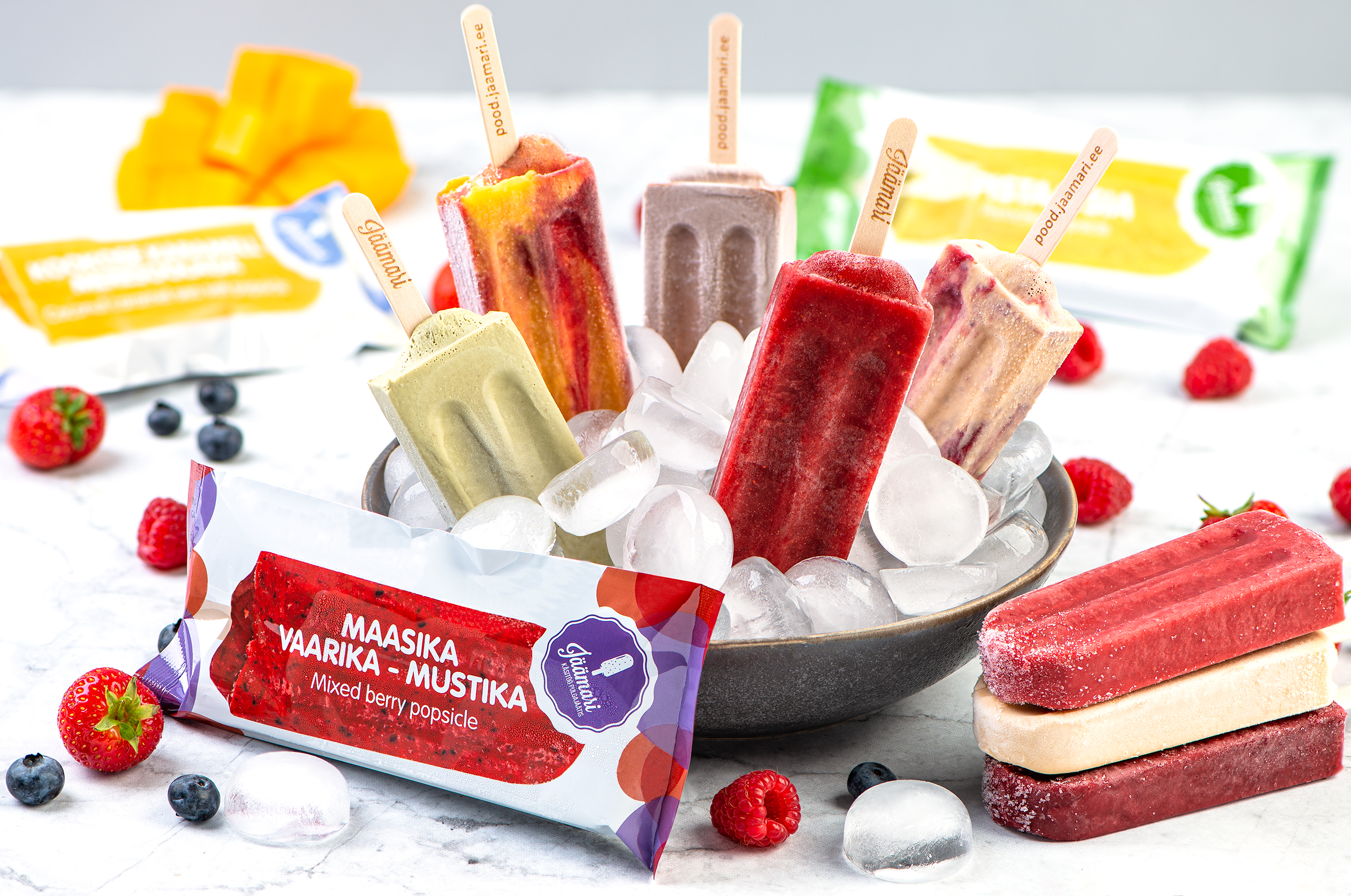